PANDA Magnets
Template for presentations concerning the magnet design at PANDA
Spectrometer Magnets at PANDA
Prerequisite for momentum reconstruction and PID
Ideal combination
2T central solenoid field
1T forward dipole field
Technical Design Report (reviewed May 2009): arXiv:0907.0169
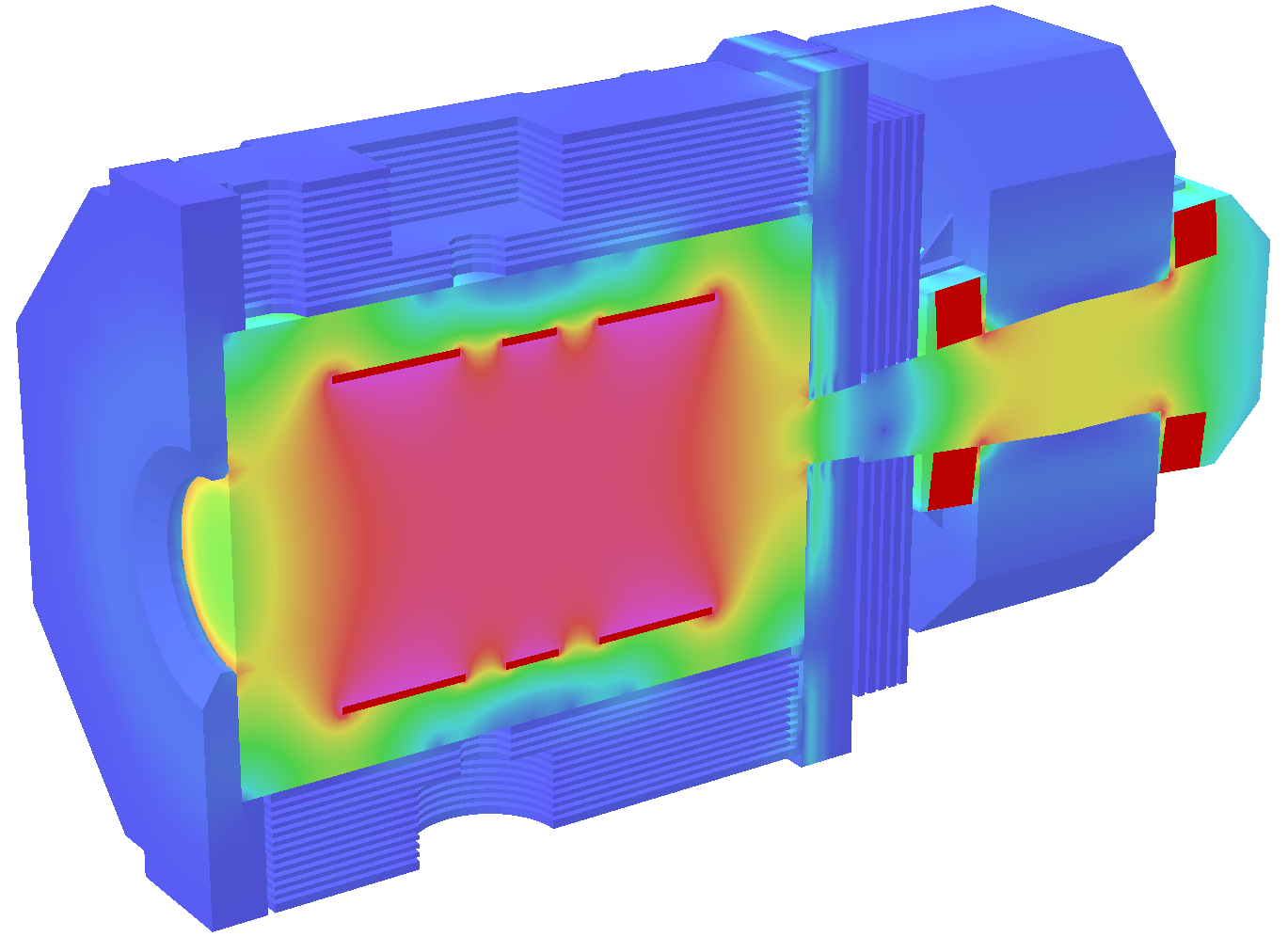 Superconducting Solenoid
Central field  				2.0 T
Field homogeneity 			≤2%
Norm. radial field integral 	≤2 mm
Inner bore 				1.9 m
Cold mass parameters
Length 					2.7 m
Energy 					20 MJ
Current 					5000 A
Weight 					4.5 t
Cable cross section 			3.4 × 2 mm2
Current density 			59 A/mm
Yoke parameters
Length 					4.9 m
Outer radius 				2.30 m
Iron layers 				13
Total weight 				300 t
Challenges
2T field 
4m x 1.9m free space
High field homogeneity
Target pipe intersection
Access on both sides
Movement by 20m
Muon range system
Superconducting Solenoid
Flux Return Yoke
shape homogeneous field
muon range system
barrel: 13 layers
forward doors: 5 layers
opening doors
accommodate target
retractable to parking position (20m)
reproducible positioning
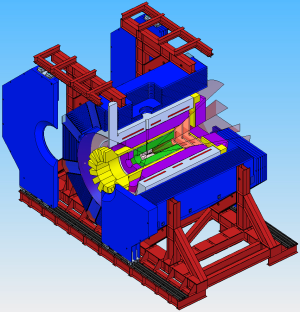 Superconducting Solenoid
Coil
Internally wound on mandrel
Al stabilised Rutherford cable
split coil: 3 sections allowing target intersection
indirect cooling
Cryostat
asymmetric warm bore
mounting structure for detectors
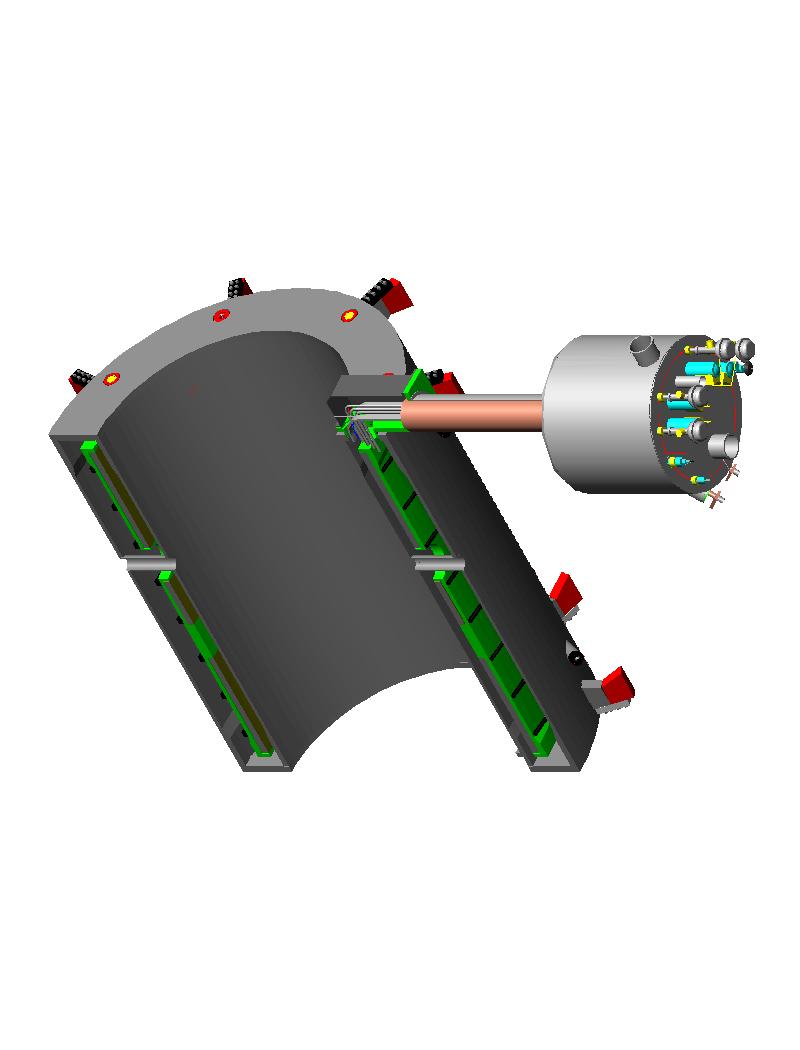 Large Aperture Dipole
2Tm for particles scattered in 0 – 10o (5o vertical)
Allows momentum resolution <1%
Large aperture (1x3m) and short length (2.5m)
Ramping capability due to lamination
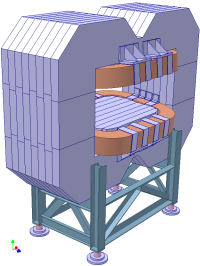 Field integral  			2 Tm
Bending variation 		≤ ±15%
Vertical Acceptance 	±5°
Horizontal Acceptance 	±10°
Ramp speed 			1.25%/s
Total dissipated power 	360 kW
Total Inductance 		0.87 H
Stored energy 			2.03 MJ
Weight 				220 t
Dimensions (H × W × L) 	3.88 × 5.3 × 2.5 m3
Gap opening (H × W) 	0.80 − 1.01 × 3.10 m2